Elektronická  učebnice - II. stupeň                Základní škola Děčín VI, Na Stráni 879/2  – příspěvková organizace               Český jazyk a literatura
52.1 Současná literatura
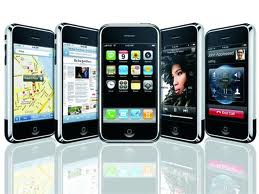 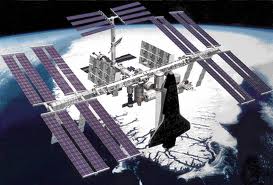 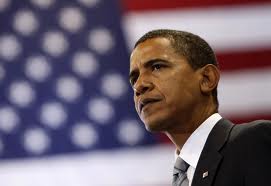 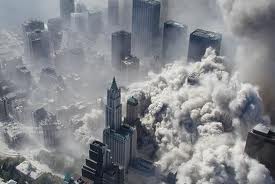 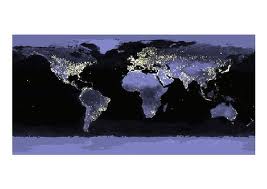 SOUČASNÝ SVĚT
DEMOKCACIE?
TECHNIKA?
LETY DO VESMÍRU?
GLOBALIZACE?
TERORISMUS?
Autor: Mgr. Drahomíra Párová
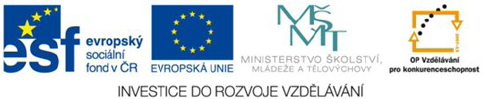 Elektronická  učebnice - II. stupeň              Základní škola Děčín VI, Na Stráni 879/2  – příspěvková organizace                 Český jazyk a literatura
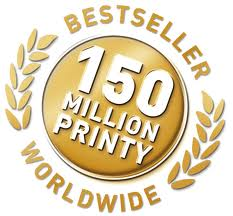 52.2 Co již víme?
PRÓZA VE 2. POLOVINĚ 20. STOLETÍ
reakce na dramatické události vývoje světa, zejména na otřesný zážitek války

zkušenost z války i nedemokratických praktik přivádí mnohé k angažovanému psaní
 
ve východním bloku  - literatura oficiální a neoficiální

rodí se nové proudy a skupiny, s nástupem postmoderny vzrůstají tendence k experimentu,
 k dokonalé fikci (sci-fi) nebo k dokumentu

velký nárůst komerční literatury (bestsellery)
CHARAKTERISTIKA DOBY
rozvoj vědy a techniky, kosmonautiky, jaderné fyziky, moderní komunikace, informační technologie

sbližování kultur, evropské integrační procesy

globální problémy lidstva – populační exploze, ekologické problémy, epidemie (AIDS), národnostní a rasové boje, drogy, civilizační choroby, zločinnost, mezinárodní terorismus
Elektronická  učebnice - II. stupeň                Základní škola Děčín VI, Na Stráni 879/2  – příspěvková organizace               Český jazyk a literatura
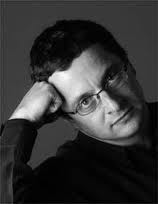 52.3 Jaké si řekneme nové termíny a názvy?
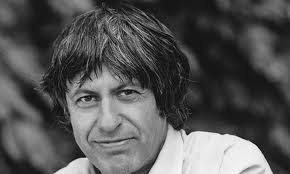 SOUČASNÁ ČESKÁ LITERATURA
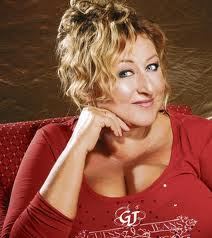 po sametové revoluci a pádu socialismu
 -  uvolnění a společenská změna
 - začalo svobodné podnikání v literárním proudu
 - spisovatelé měli volné pole působnosti v psaní
  vznik soukromých nakladatelství (XYZ, Grada, Argo, Paseka, Fraus,..) 

       POZITIVA: čtenář má možnost přečíst si takřka cokoli, o co má zájem, obliba zakázaných autorů (za socialismu), nová témata v lt.
      NEGATIVA: záplava knih, různorodost úrovně knih, ztráta orientace v nabídce knih, prodej knih i bez estetického zážitku
    CHARAKTERISTIKA OBDOBÍ:
-         uplatňuje se žánr autobiografie
-         vytvoření skupiny autorů bestsellerů: Michal Viewegh, Petr Šabach, Arnošt Goldflam, Jáchym Topol, Jiří Žáček
-         mnoho knih bestsellerů zfilmováno: Želary (Jozova Hanule), Šakalí léta, Báječná léta pod psa, Pelíšky, Smradi
-         výrazné ženské autorky:  Petra Procházková, Tereza Boučková Halina Pawlowská, Martina Formanová, Ivanka Devátá, Irena Dousková
Ivan Klíma
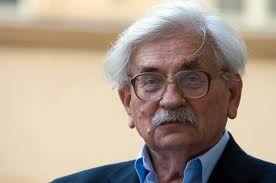 Michal Viewegh
Halina Pawlowská
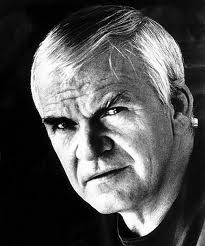 Ludvík Vaculík
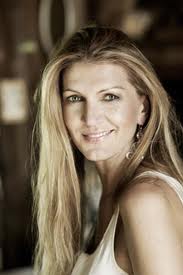 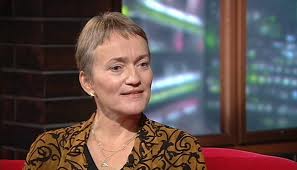 Milan Kundera
Tereza Boučková
Martina Formanová
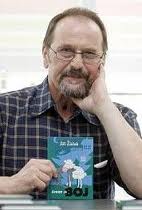 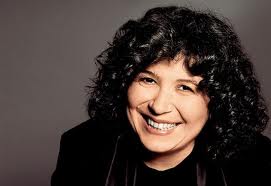 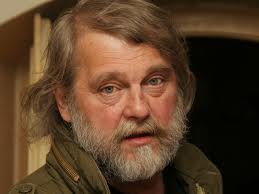 Irena Dousková
Jiří Žáček
Petr Šabach
Elektronická  učebnice - II. stupeň                  Základní škola Děčín VI, Na Stráni 879/2  – příspěvková organizace              Český jazyk a literatura
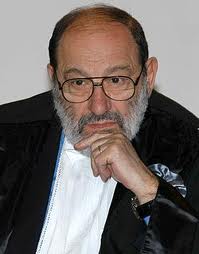 52.4 Co si řekneme nového?
Umberto Eco ( 1932), Ital
Jméno růže
může čtenář chápat jako historický román, detektivku, filosofické dílo, částečně dílo hororové nebo teologické, neboť kniha obsahuje více rovin, které se prolínají.
SOUČASNÁ SVĚTOVÁ LITERATURA
POSTMODERNISMUS
snaha o spojení náročnosti a zábavnosti
využívání žánrů populární literatury
tvorba jako hra se čtenářem
možnost výběru svého úhlu pohledu  (point of view)
literatura je pole vhodné k experimentování
-využívá fantastické dějové prvky, absurdní jazykové hry a zlomy
odkazy na díla jiných autorů
Umberto Eco ( 1932) Ital, Jméno růže 
Václav Havel
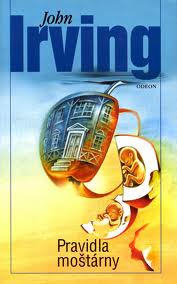 John Irving (1942) USA
Pravidla moštárny
Unikátní příběh chlapce Homera, 
vyrůstajícího v sirotčinci, a jeho cesta 
do velkého světa za poznáním běžného
života lidí z “normálního světa“.
Dan Brown (1964) USA
Šifra mistra Leonarda
80 milionů výtisků
Profesor Robert
 Langdon řeší
 v Paříži a Anglii 
prastarou záhadu
 Svatého grálu.
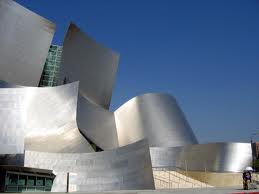 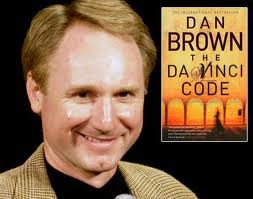 POSTMODERNISMUS V ARCHITEKTUŘE
Elektronická  učebnice - II. stupeň                  Základní škola Děčín VI, Na Stráni 879/2  – příspěvková organizace              Český jazyk a literatura
52.5 Procvičení a příklady
Doplň chybějící výrazy:
Literatura reaguje  na dramatické události vývoje světa, zejména na otřesný …………………. Zkušenost z války i nedemokratických praktik přivádí mnohé k …………………… psaní. Ve východním bloku se literatura dělí na …………………………..a …………………………………
V literatuře se rodí  nové proudy. S nástupem ……………………………. vzrůstají tendence 
k experimentu, k dokonalé fikci (sci-fi) nebo k dokumentu. Součástí současné literatury 
a jejího provázání na obchod je velký nárůst komerční literatury  - tzv…………………………..
Jaká jsou pozitiva a negativa současné české literatury?
Uveď další díla světových autorů
(www.wikipedia.cz)
POZITIVA
NEGATIVA
JOHN IRVING
UMBERTO ECO
DAN BROWN
Elektronická  učebnice - II. stupeň               Základní škola Děčín VI, Na Stráni 879/2  – příspěvková organizace                Český jazyk a literatura
52.6 Něco navíc pro šikovné
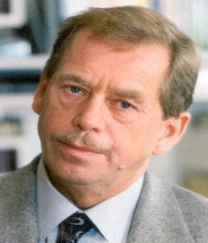 Dílo Václava Havla
Václav Havel se pokoušel o vytváření tzv. absurdního dramatu. Ve většině her ze 70. let se objevuje téma disidentského života s autobiografickou postavou intelektuála a disidenta Ferdinanda Vaňka – Audience. 
Protest
Vernisáž
Largo desolato
Pokoušení
Asanace
Odcházení
VÁCLAV HAVEL(1936 - 2011)
spisovatel, dramatik, esejista, publicista, politik, představitel absurdního dramatu
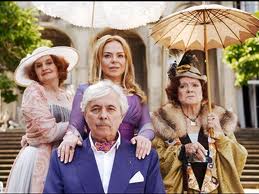 Život Václava Havla
narodil se v Praze ve známé podnikatelské a intelektuálské rodině, jeho bratr Ivan je vědec
vyučil se chemickým laborantem, později vystudoval dramaturgii na DAMU
pracoval jako jevištní technik a dramaturg, za normalizace dělník
působil v Divadle ABC a v Divadle Na zábradlí
po r. 1968 jeho díla nesměla vycházet
r. 1975 založil samizdatovou Edici Expedici
byl spoluautorem a mluvčím Charty 77
za své názory a postoje se několikrát ocitl ve vězení
v r. 1989 zvolen posledním československých prezidentem, v letech 1993 – 2003 byl českým prezidentem
první manželka Olga zemřela na rakovinu, druhou se stala herečka Dagmar Veškrnová
Elektronická  učebnice - II. stupeň         Základní škola Děčín VI, Na Stráni 879/2  – příspěvková organizace        Czech language and literature
CONTEMPORARY WORLD THEATER
52.7 CLIL
Joint picture theater and its name.
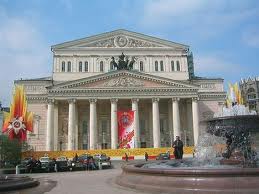 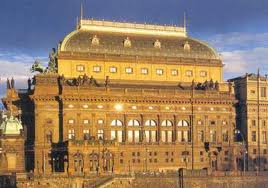 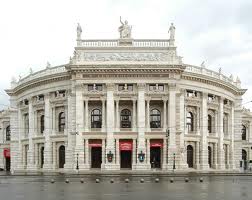 Burgtheater Vídeň
La Scala Milano
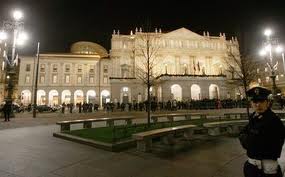 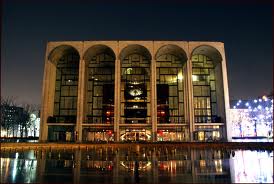 Národní divadlo Praha
Bolšoj těatr Moskva
Metropolitan Opera New York
Elektronická  učebnice - II. stupeň                 Základní škola Děčín VI, Na Stráni 879/2  – příspěvková organizace               Český jazyk a literatura
52.8 Test znalostí
Správné odpovědi:
d
a
b
a
Elektronická  učebnice - II. stupeň                 Základní škola Děčín VI, Na Stráni 879/2  – příspěvková organizace               Český jazyk a literatura
52.9 Použité zdroje, citace
Soukal,J., Literární výchova pro 2. stupeň základní školy a odpovídající ročníky víceletých gymnázií, SPN a.s. Praha 2009
www.boston.com ( slide č.1)
http://theatticbarcelona.blogspot.com/( slide č.2)
http://maturita2010.blog.cz/1005/soucasna-ceska-literatura (slide č.3)
www.kultura.idnes.cz (slide č.3)
www.topzine.cz (slide č.3)
www.ipetrov.cz (slide č.3)
www.reflex.cz (slide č.3)
www.ceskatelevize.cz (slide č.3)
www.zpravy.idnes.cz (slide č.3)
www.blesk.cz (slide č.3)
www.martinaformanová.cz (slide č.3)
www.autogramy.blgz.cz (slide č. 3)
www.beau.wgz.cz (slide č.4)
http://www.youtube.com/watch?v=_-pk5SYWGaQ (slide č.4)
www.wopular.com (slide č. 4)
www.zs.tatenice.cz (slide č.6)
www.kultura.pravda.sk (slide č.6)
www.zamky-hrady.eu (slide č.7)
www.stadt-wien.at (slide č.7)
http://rusko.svetadily.cz/ (slide č.7)
www.novinky.cz (slide č.7)
http://operachic.typepad.com/ (slide č.7)
Obrázky z databáze klipart
Elektronická  učebnice - II. stupeň                 Základní škola Děčín VI, Na Stráni 879/2  – příspěvková organizace               Český jazyk a literatura
52.10 Anotace